История развития браузеров
Гипертекст и гипермедиа, системы Xanadu и World Wide Web
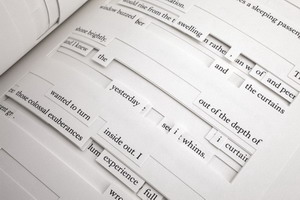 Гипермедиа – это усовершенствованная версия гипертекста, которая помимо текста также включает в себя графические материалы, звук, видео, а также различные интерактивные элементы. Пример гипермедиа – это Всемирная паутина (WWW), являющаяся основой современного Интернета.

Xanadu - всеобщий архив.  Важной особенностью Xanadu является возможность создания необрываемых ссылок между объектами, которые всегда будут ссылаться на нужную информацию, даже если автор изменил документ.

Основы Всемирной паутины – протокола HTTP (HyperText Transfer Protocol, протокол передачи гипертекста) 

1991г. Тим Бернерс-Ли завершил разработку протокола HTTP  и одновременно с системой WWW положил начало истории браузеров.
Первые браузеры. WorldWideWeb и Nexus.
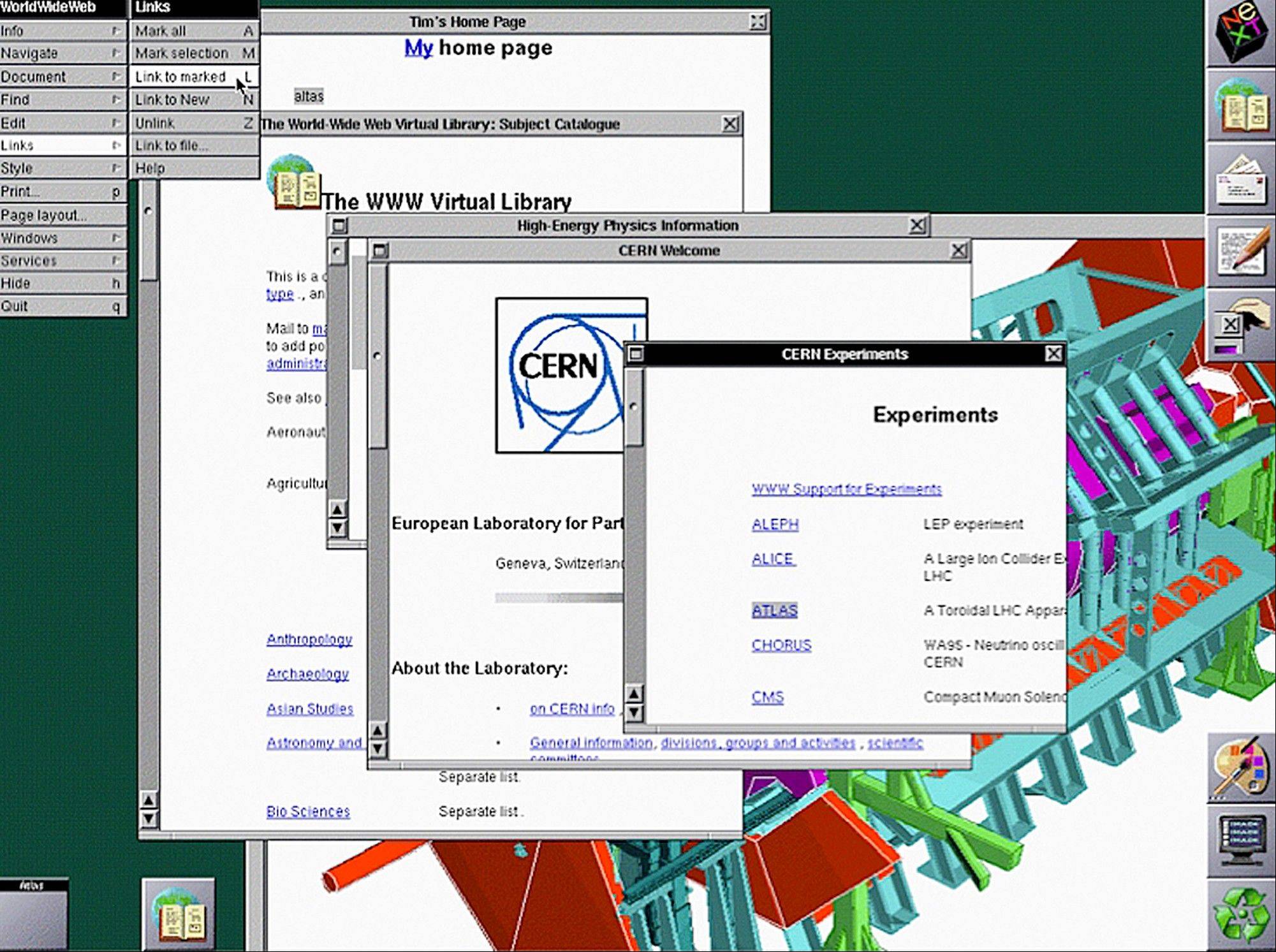 Браузер Mosaic
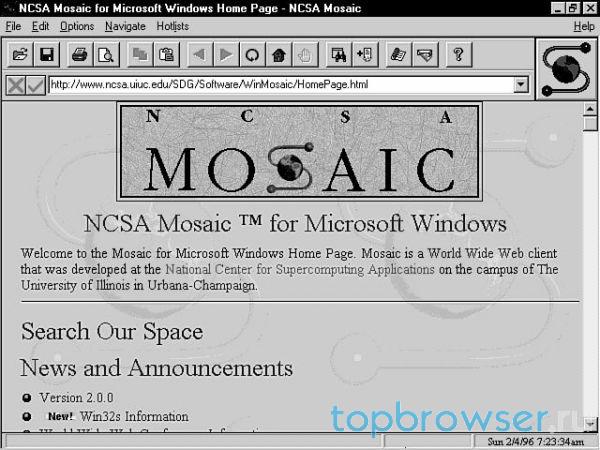 Начало коммерциализации Сети: восхождение Netscape
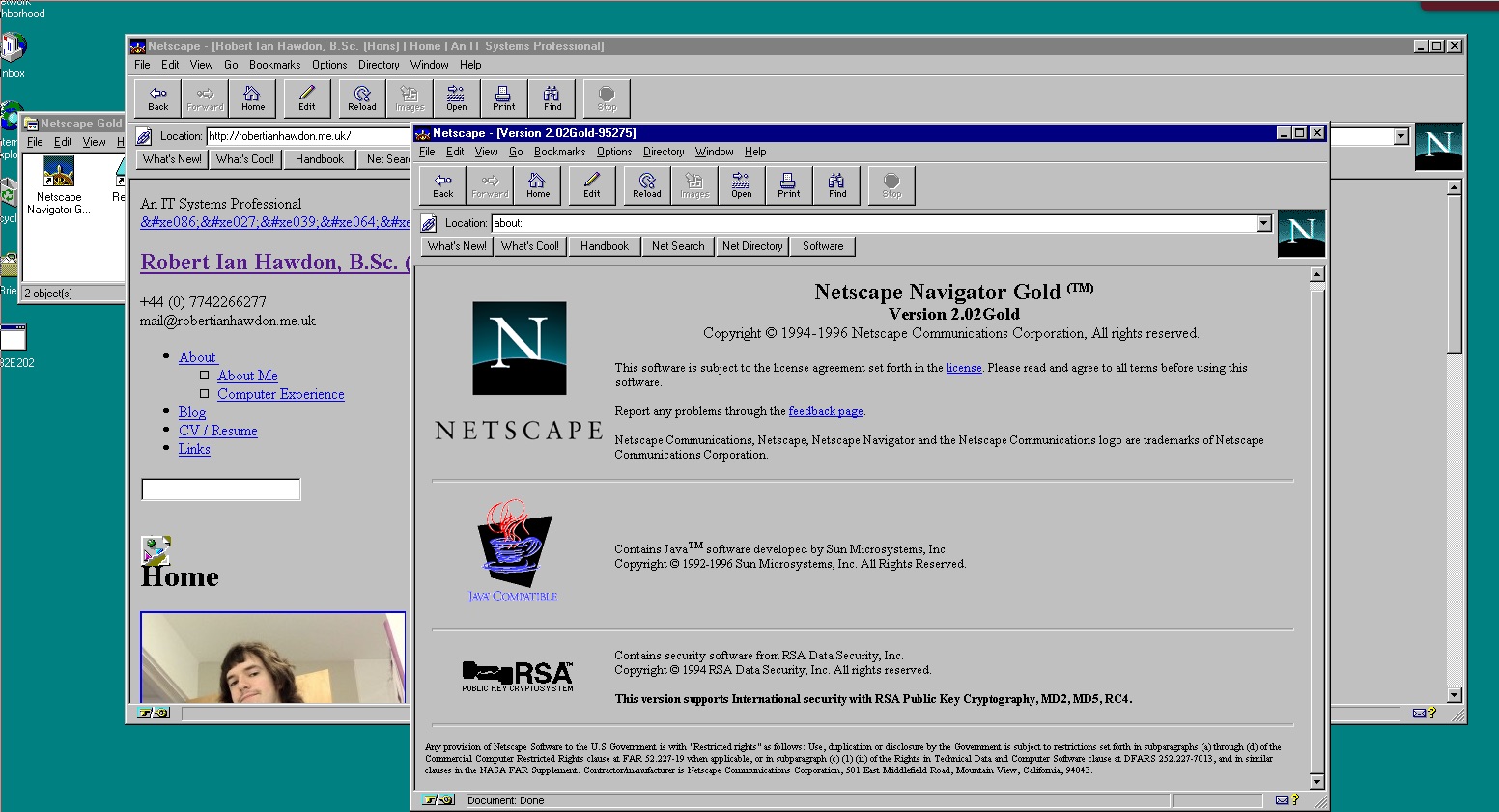 Ключевой инновацией, которую принес Netscape пользователям, стало отображение веб-страниц «на лету», т.е. по мере их загрузки на компьютер. Предшественники Netscape не отображали контент на экране у пользователя до тех пор, пока он не будет полностью загружен. Это очень часто приводило к тому, что человек был вынужден глазеть на пустой экран несколько минут до момента появления на экране текста или изображений. Netscape же давал возможность людям, которые подключались к Интернету через достаточно медленный dial-up (с помощью модема по телефонной линии), начинать читать текст, размещенный на сайте, еще до полной загрузки как самого текста, так и картинок.
Первая браузерная война: Netscape Navigator VS Internet Explorer
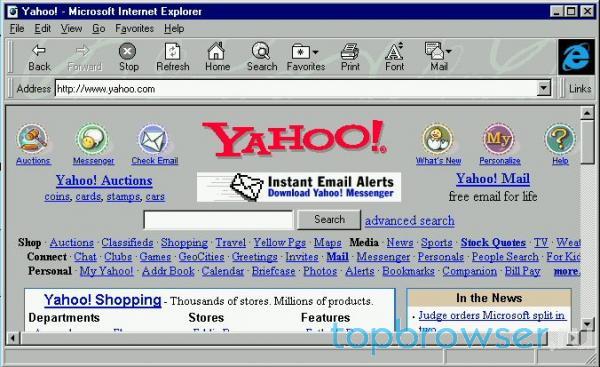 Первая версия Internet Explorer вышла 16 августа 1995 г. Продукт распространялся в составе пакета дополнений для Windows 95 под названием Microsoft Plus!
В IE 3 разработчики Microsoft наконец смогли уравнять уровень функционала с Netscape: в браузере Microsoft также появилась поддержка JavaScript. Также это был первый браузер с поддержкой каскадных таблиц стилей (CSS).
Интерфейс программы значительно изменился по сравнению с предшественниками. Кнопки стали намного больше, дизайнеры полностью обновили иконки в интерфейсе. Пользоваться браузером стало намного удобнее.
Браузер Opera – разумная альтернатива лидерам
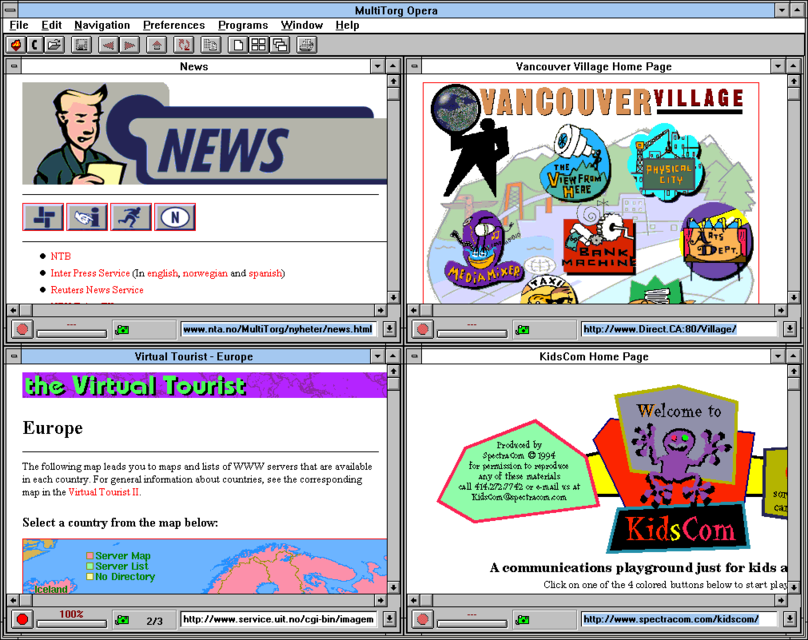 Mozilla
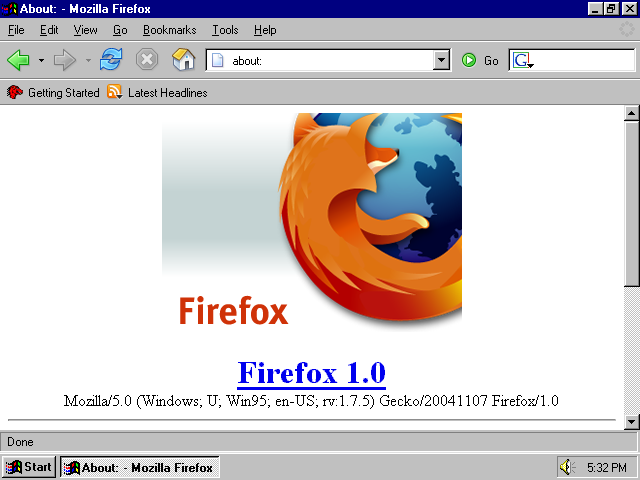 Safari
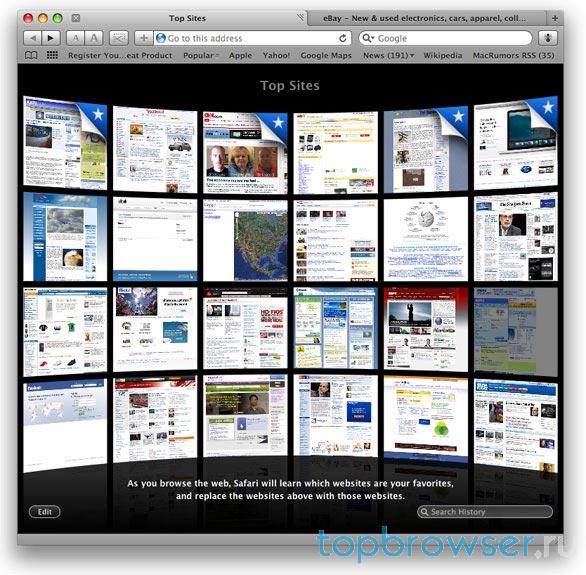 Google Chrome
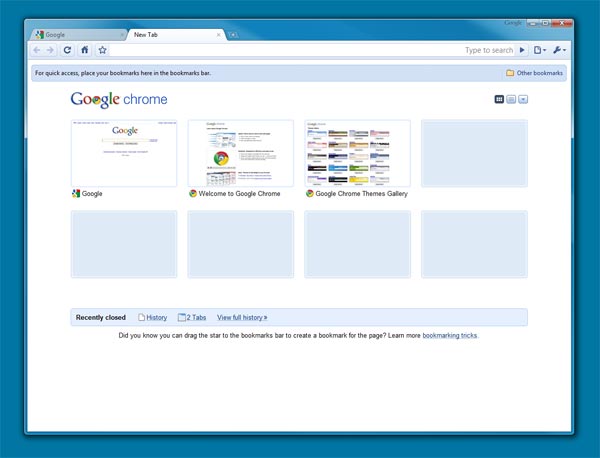